Figure 1 Patients with ST-segment elevation at presentation. Incidence of heart rupture according to reperfusion ...
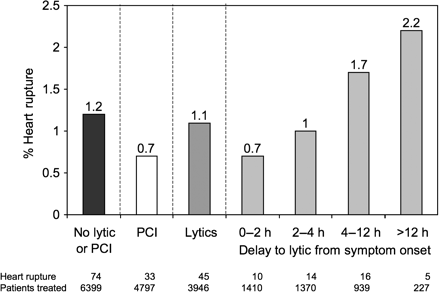 Eur Heart J, Volume 31, Issue 12, June 2010, Pages 1449–1456, https://doi.org/10.1093/eurheartj/ehq061
The content of this slide may be subject to copyright: please see the slide notes for details.
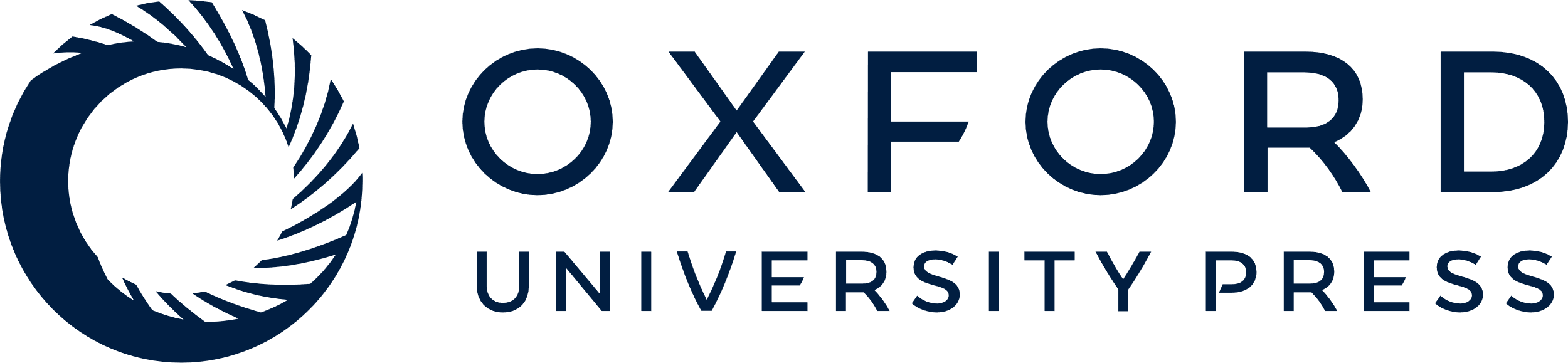 [Speaker Notes: Figure 1 Patients with ST-segment elevation at presentation. Incidence of heart rupture according to reperfusion strategy and time delay to lytics (P = 0.02, unadjusted for linear trend in heart rupture with lytic delay). However, the use of lytics was not an independent predictor for heart rupture in the multivariable analysis (odds ratio 1.18, 95% CI 0.84–1.66, P = 0.34). PCI, percutaneous coronary intervention.


Unless provided in the caption above, the following copyright applies to the content of this slide: Published on behalf of the European Society of Cardiology. All rights reserved. © The Author 2010. For permissions please email: journals.permissions@oxfordjournals.org]
Figure 2 Factors related to heart rupture in the multiple logistic regression model. Eleven factors in final model and ...
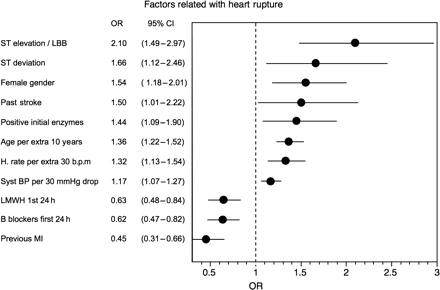 Eur Heart J, Volume 31, Issue 12, June 2010, Pages 1449–1456, https://doi.org/10.1093/eurheartj/ehq061
The content of this slide may be subject to copyright: please see the slide notes for details.
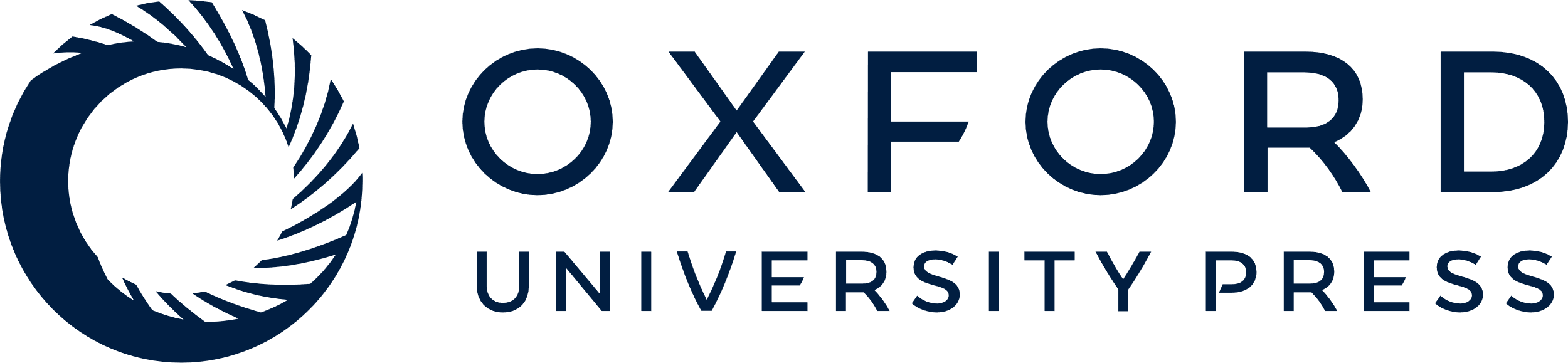 [Speaker Notes: Figure 2 Factors related to heart rupture in the multiple logistic regression model. Eleven factors in final model and estimates are adjusted for hospital cluster; 54 164 patients with 239 heart ruptures. C-index, 0.75. B blockers, β-blockers; BP, blood pressure; LBBB, left bundle branch block; LMWH, low-molecular-weight heparin; MI, myocardial infarction.


Unless provided in the caption above, the following copyright applies to the content of this slide: Published on behalf of the European Society of Cardiology. All rights reserved. © The Author 2010. For permissions please email: journals.permissions@oxfordjournals.org]